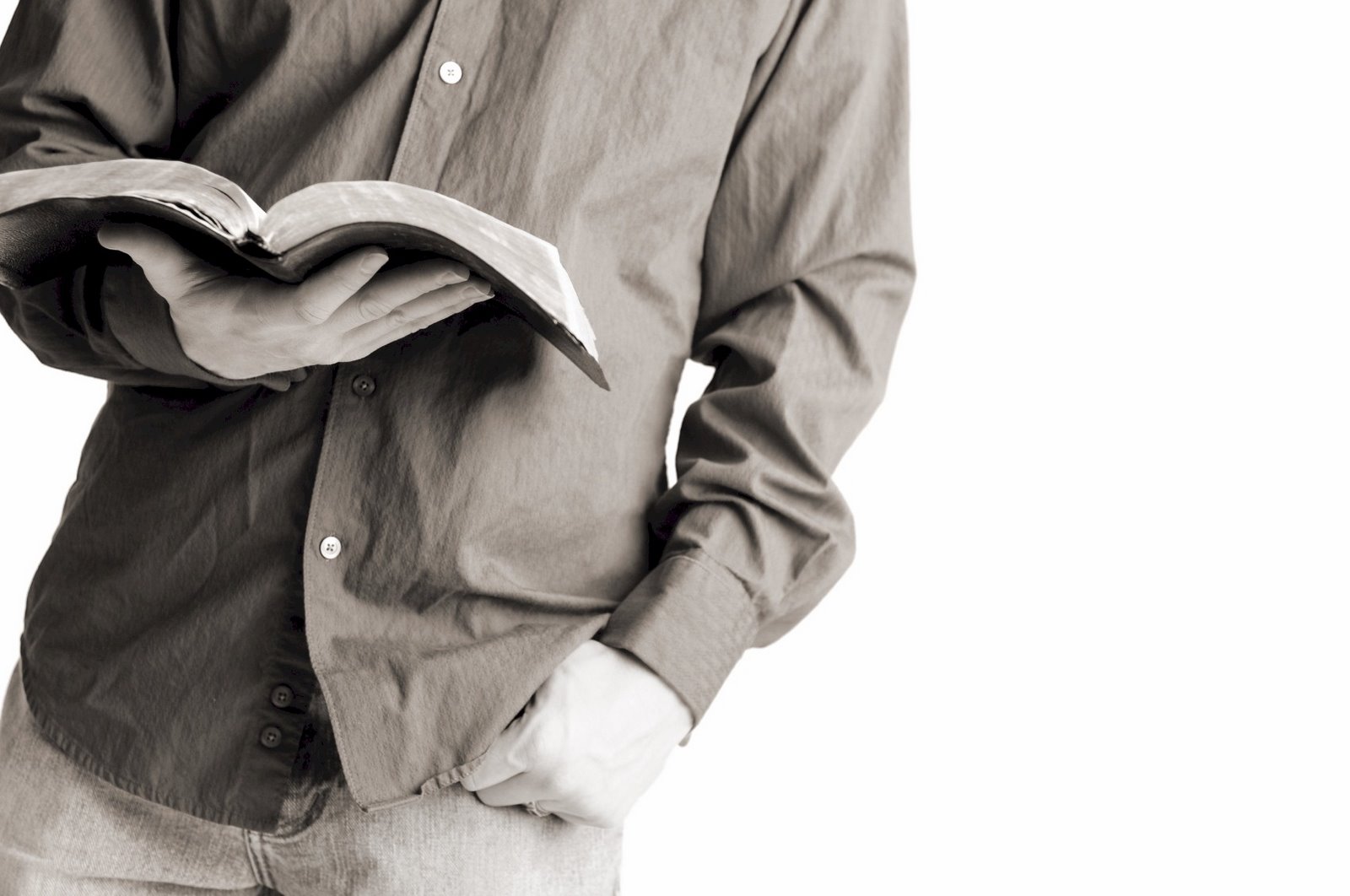 Bible Reading
Challenge, 2017
Week #18
All In For               God’s Authority
Jackson Heights Bible Reading Challenge    Week #18
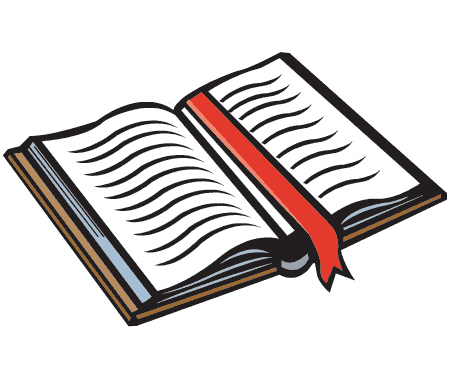 All In For God’s Authority
The proclamation of God’s authority
Proclaimed in the Psalms

Proclaimed by Jesus

Proclaimed by disciples
Jackson Heights Bible Reading Challenge    Week #18
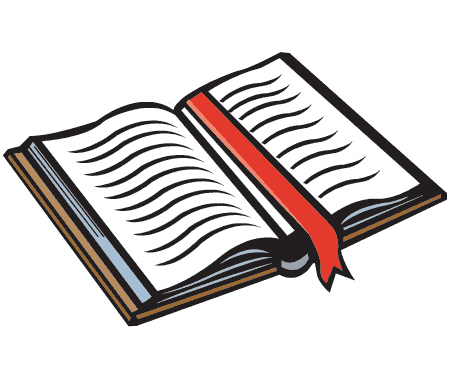 All In For God’s Authority
There are no limits!
The limits of God’s authority
God has all authority in society!

God has all authority in religion! 

God has all authority in the home!

God has all authority over you!
Jackson Heights Bible Reading Challenge    Week #18
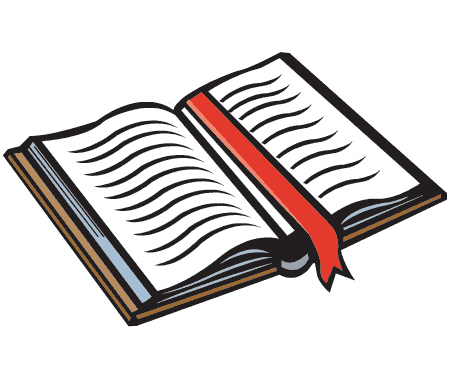 All In For God’s Authority
A willingness to submit to those that God has given authority
The tests of submission to God’s authority
Government (Romans 13:1-4)

Parents (Ephesians 6:1-3)

Bosses on the job (Colossians 3:22-24)

Elders in the local church (Hebrews 13:17)
Jackson Heights Bible Reading Challenge    Week #18
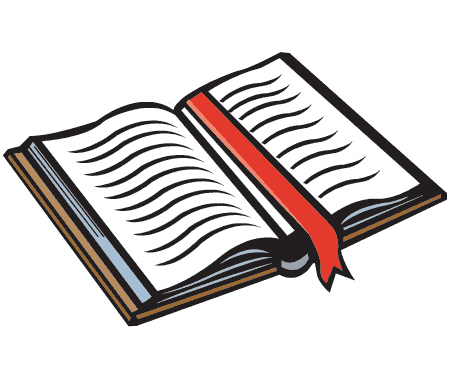 All In For God’s Authority
A willingness to give God the ultimate say in everyday decisions
The tests of submission to God’s authority
In how you dress (1 Timothy 2:9)

In how you treat others (Matthew 7:12)

In how you handle temptations (Genesis 39:9)
Jackson Heights Bible Reading Challenge    Week #18
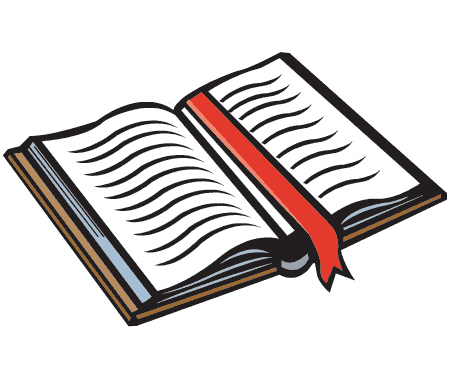 Submitting to the authority of Jesus…
Is critical to loving Him (John 14:15).
Is critical to trusting Him (Proverbs 3:5).
Is critical to being all in for Him (Luke 6:46).
Jackson Heights Bible Reading Challenge    Week #18
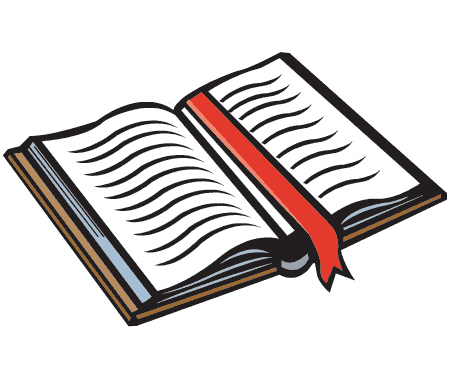 All In For               God’s Authority
Jackson Heights Bible Reading Challenge    Week #18
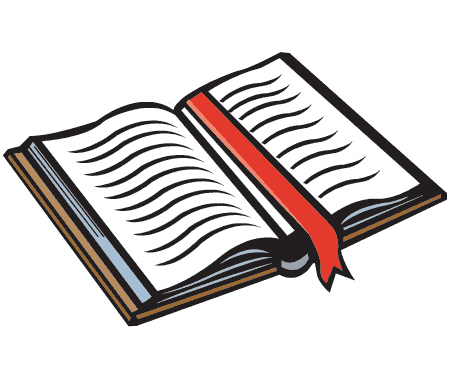